MARKETING TURÍSTICOLección 6: Canales de distribución en turismo
Grado en Marketing e Investigación de Mercados
6.1. La red de generación de valor
“Relaciones de poder basadas en la confrontación solo funcionan si usted nunca vuelve a ver o a trabajar con la otra parte”.
Peter Drucker
LECCIÓN 6: CANALES DE DISTRIBUCIÓN EN TURISMO					2
6.1. La red de generación de valor
Para hacer llegar a los compradores un producto una empresa requiere establecer relaciones no solo con los clientes, sino también con los proveedores y los intermediarios que conforman su cadena de suministro.
Siguiendo el enfoque de marketing, a la cadena de suministro también se la conoce como red de generación de valor, compuesta por la empresa, los proveedores, los distribuidores y en última instancia los clientes.
LECCIÓN 6: CANALES DE DISTRIBUCIÓN EN TURISMO					3
6.1. La red de generación de valor
Aun siendo conscientes de todos los eslabones de esta red, debido a su importancia, vamos a centrarnos en los canales de distribución.
Hay empresas que basan su éxito en su buena gestión interna y otras en la gestión del sistema de distribución.
Ejemplo: Ritz- Carlton recibe una importante cuota de sus reservas a través de agencias debido al sólido desarrollo de este canal.
LECCIÓN 6: CANALES DE DISTRIBUCIÓN EN TURISMO					4
6.2. Los canales de distribución
¿Por qué motivo son necesarios los canales de distribución?
El fabricante se beneficia de la experiencia y cobertura de ventas que tiene el distribuidor.
De aquí surge el concepto de outsourcing: estrategia empresarial dirigida a obtener ventajas competitivas mediante la contratación de servicios para la empresa en el exterior de la misma.
LECCIÓN 6: CANALES DE DISTRIBUCIÓN EN TURISMO					5
6.2. Los canales de distribución
¿Por qué motivo son necesarios los canales de distribución?
Porque los miembros del canal utilizan recursos escasos debido a su especialización, por lo que es aconsejable trasladar el desempeño de ciertas funciones.
En otras palabras, trasladar las funciones a los intermediarios contribuye a rebajar costes y precios (que se verán compensados en parte por los márgenes del intermediario), y a la eficacia en su realización.
LECCIÓN 6: CANALES DE DISTRIBUCIÓN EN TURISMO					6
6.2. Los canales de distribución
Funciones clave  del canal de distribución:
Información: recogen y distribuyen estudios de mercado e inteligencia de marketing sobre el entorno de la empresa.
Promoción: desarrollan y difunden comunicaciones persuasivas sobre la oferta del fabricante.
Contacto y venta: buscan y se comunican con potenciales compradores.
Adaptación oferta- demanda: conforman y ajustan la oferta a las necesidades del comprador (tipo de producto, momento de entrega, etc.).
LECCIÓN 6: CANALES DE DISTRIBUCIÓN EN TURISMO					7
6.2. Los canales de distribución
Funciones clave  del canal de distribución:
Negociación: acuerdan el precio y otros términos para que la propiedad del bien pueda ser transferida.
Gestión de stock: asumen los riesgos derivados de la imposibilidad de vender el inventario en su totalidad.
Financiación: adquieren y utilizan fondos para cubrir los gastos de funcionamiento del canal.
LECCIÓN 6: CANALES DE DISTRIBUCIÓN EN TURISMO					8
6.2. Los canales de distribución
Niveles del canal de distribución:
Canal directo o de nivel 0: no existe la intermediación.
Ejemplo: un restaurante comercializa sus mesas directamente al consumidor final.
Canal de nivel 1: existe un intermediario (que normalmente suele ser un minorista).
Ejemplo: Naviera- Agencia de viajes- Consumidor.
LECCIÓN 6: CANALES DE DISTRIBUCIÓN EN TURISMO					9
6.2. Los canales de distribución
Niveles del canal de distribución:
Canal de nivel 2: existen dos niveles de intermediación (normalmente un mayorista y un minorista).
Ejemplo: Hotel-  Turoperador- Agencia de viajes- Consumidor.
Canal de nivel 3: existen tres niveles de intermediación. 
Ejemplo: Hotel- Representante de ventas- Turoperador- Agencia de viajes- Consumidor final.
LECCIÓN 6: CANALES DE DISTRIBUCIÓN EN TURISMO					10
6.3. Los intermediarios comerciales
Agencias de viajes:
Son los minoristas o retail en turismo.
Añaden una comisión (fee) al cliente final por su trabajo.
No pasan por su mejor momento porque la aparición de internet les ha quitado una importante cuota de mercado. 
Esto ha hecho que algunas desaparezcan, otras se especialicen en OPC’s (Organizadores Profesionales de Congresos), DMC (Destination Management Company), y otras aparezcan exclusivamente en internet: OTA (Online Travel Agency).
LECCIÓN 6: CANALES DE DISTRIBUCIÓN EN TURISMO					11
6.3. Los intermediarios comerciales
Agencias de viajes. 
Principales Agencias de Viajes en España:
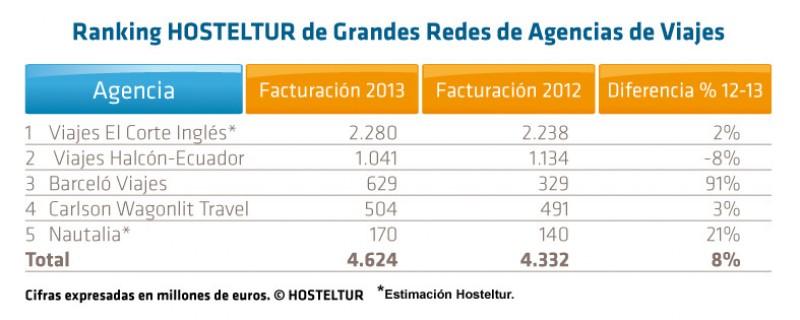 Fuente: Hosteltur. https://www.hosteltur.com/
LECCIÓN 6: CANALES DE DISTRIBUCIÓN EN TURISMO					12
6.3. Los intermediarios comerciales
Principales de agencias de viajes online:
Principales Agencias de Viajes Online en España:
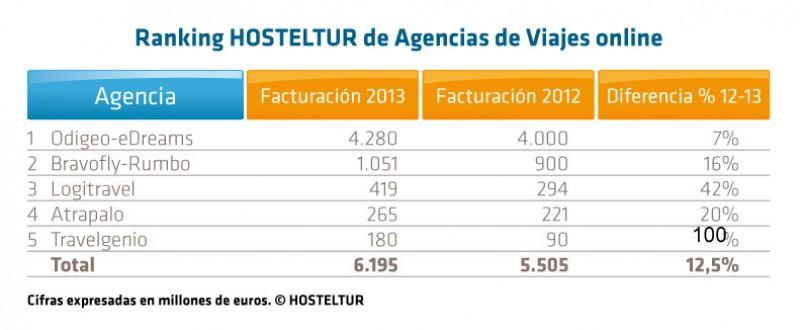 Fuente: Hosteltur. https://www.hosteltur.com/
LECCIÓN 6: CANALES DE DISTRIBUCIÓN EN TURISMO					13
6.3. Los intermediarios comerciales
Turoperadores:
Su función principal es el diseñar paquetes turísticos dirigidos al mercado. Normalmente incluyen transporte y alojamiento, aunque empiezan a sumarle algunos productos añadidos.
Principal fórmula de contratación para mercados exteriores y del producto Sol y playa. 
Para diseñar el paquete contrata cupos en compañías de transporte y de alojamiento a cambio de un descuento por cantidad (rack rates).
LECCIÓN 6: CANALES DE DISTRIBUCIÓN EN TURISMO					14
6.3. Los intermediarios comerciales
Turoperadores:
Ofrecen los paquetes a sus clientes mediante su propia red de distribución, asumiendo totalmente el riesgo de llenar las plazas, puesto que el hotelero o la compañía aérea tiene garantizado el pago total de las plazas contratadas, estén o no finalmente ocupadas.
Los mayoristas suelen trabajar a volumen debido al pequeño margen que les ofrecen los paquetes. Se ha estimado que necesitan vender el 85% de sus productos para alcanzar el punto muerto.
LECCIÓN 6: CANALES DE DISTRIBUCIÓN EN TURISMO					15
6.3. Los intermediarios comerciales
Turoperadores:
Su importancia se debe a la expansión mundial del negocio turístico que hace que las agencias sean incapaces de conocer toda la oferta existente.
Los principales turoperadores europeos son: TUI, Thomas Cook, First Choice, REWE, Kuoni, ClubMed, etc.
Las principales compañías aéreas se han convertido en turoperadores, comercializando paquetes turísticos que incluyen (transporte hasta el destino, transporte en destino, alojamiento, etc.).
LECCIÓN 6: CANALES DE DISTRIBUCIÓN EN TURISMO					16
6.3. Los intermediarios comerciales
Agencias Mayoristas:
Editan y distribuyen a las minoristas un catálogo de establecimientos (su amplitud irá en función de la capacidad de contratación de la misma).
Su fórmula de trabajo es la de cupos con relist, es decir pre-reservan un número determinado de plazas, que pueden reservar en firme hasta una fecha determinada, en la cual vence el relist y pasa a ser controlada por el propio establecimiento.
Sus ingresos provienen por la comisión por intermediación que obtienen de las minoristas.
LECCIÓN 6: CANALES DE DISTRIBUCIÓN EN TURISMO					17
6.3. Los intermediarios comerciales
Agencias Especializadas:
Agencias Receptivas (DMC): comercializan servicios en el destino (circuitos, rutas, excursiones, guías, etc.). 
Operadores Profesionales de Congresos (OPC): los que organizan viajes específicos a modo de congresos, incentivos, convenciones, etc. Están especializados en el segmento MICE.
Agencias Lingüísticas: especializadas en turismo idiomático, centran su trabajo en la creación de paquetes turísticos que incluyen el curso de idioma en el extranjero.
LECCIÓN 6: CANALES DE DISTRIBUCIÓN EN TURISMO					18
6.3. Los intermediarios comerciales
Centrales de Reservas:
Empresas que proveen un servicio que permite a los clientes reservar con el proveedor final del producto, a través de su sistema.
Antiguamente, el cliente llamaba por teléfono pero hoy día se hace directamente a través de un sitio web.
Su modelo de negocio se basa en que es el proveedor del servicio el que fija el precio final (PVP) y la central le cobra al proveedor por cada habitación vendida en su sistema (no utiliza cupos).
LECCIÓN 6: CANALES DE DISTRIBUCIÓN EN TURISMO					19
6.3. Los intermediarios comerciales
Global Distribution Systems (GDS):
Son sistemas de reservas informatizados que sirven como catálogo de productos para agencias de viajes y otros intermediarios
Los cuatro principales GDS son Amadeus, Sabre, Galileo y Worldspan.
Debido a la mayor accesibilidad que tienen los intermediarios a la tecnología, ahora mismo no están pasando por su mejor momento.
Su versión digital se conoce como IDS- Internet Distribution Systems.
LECCIÓN 6: CANALES DE DISTRIBUCIÓN EN TURISMO					20
6.3. Los intermediarios comerciales
Metabuscadores:
Es un sistema que localiza información en los motores de búsqueda de los diferentes operadores o prestadores de servicios con los que contrata.
Su característica principal es que carece de base de datos propia.
LECCIÓN 6: CANALES DE DISTRIBUCIÓN EN TURISMO					21
6.3. Los intermediarios comerciales
Oficinas de turismo:
Nacionales: Son oficinas localizadas en los principales mercados emisores del destino. En España, se las conoce como la red de Oficinas Españolas de Turismo (OET).
Entre sus funciones destacan la investigación del mercado y la promoción del destino.
Autonómicas: promocionan los destinos y recursos de la región.
Locales: suministran información y promocionan la oferta turística de los municipios.
LECCIÓN 6: CANALES DE DISTRIBUCIÓN EN TURISMO					22
6.3. Los intermediarios comerciales
Representante de ventas:
Venden productos y servicios turísticos en un segmento de mercado determinado.
Suele ocurrir cuando se trata de un mercado lejano con importantes diferencias culturales.
Normalmente trabajan a comisión, aunque empiezan a introducirse en plantilla.
LECCIÓN 6: CANALES DE DISTRIBUCIÓN EN TURISMO					23
6.3. Los intermediarios comerciales
Consorcios:
Asociación entre organizaciones para el beneficio mutuo de las partes. 
Normalmente para compartir programas de marketing.
Los miembros pagan unas cuotas anuales por estos servicios.
Ejemplo: turismodelvino.com
LECCIÓN 6: CANALES DE DISTRIBUCIÓN EN TURISMO					24
6.3. Los intermediarios comerciales
Conserje y Personal de Recepción:
El más infrautilizado.
Los conserjes, los botones y el personal de recepción pueden ser buenos canales de distribución para los productos turísticos locales, tales como restaurantes, recorridos, guías turísticos, etc. 
Y también para los productos del propio establecimiento.
LECCIÓN 6: CANALES DE DISTRIBUCIÓN EN TURISMO					25
6.4. Gestión de los canales de distribución
Si el éxito de los miembros del canal depende del buen funcionamiento del mismo, todas las empresas deberían trabajar en sintonía.
Sin embargo, con frecuencia no están de acuerdo con los desempeños de cada uno los miembros. Esto genera lo que se denomina conflictos del canal.
Estos conflictos, dependiendo de entre quiénes surjan, pueden ser conflictos verticales u horizontales.
LECCIÓN 6: CANALES DE DISTRIBUCIÓN EN TURISMO					26
6.4. Gestión de los canales de distribución
Conflicto horizontal: surgen entre empresas del canal situadas en el mismo nivel.
Ejemplo: algunos minoristas pueden quejarse de que otros están engañando a los consumidores.
Conflicto vertical: surgen entre empresas en distintos niveles del canal.
Ejemplo: entre una agencia de viajes y un hotel, si un cliente al llegar al alojamiento le comunican que está en overbooking.
LECCIÓN 6: CANALES DE DISTRIBUCIÓN EN TURISMO					27
6.4. Gestión de los canales de distribución
Estos conflictos suelen aparecer en los canales de distribución tradicionales, que se caracterizan por:
Los miembros del canal actúan de forma independiente.
No tienen mucho control sobre el resto.
No hay sistemas formales para para resolver conflictos.
LECCIÓN 6: CANALES DE DISTRIBUCIÓN EN TURISMO					28
6.4. Gestión de los canales de distribución
Hoy día se habla de Sistemas Integrales de Marketing (SIM), que se caracterizan por:
Surgieron originalmente para resolver conflictos en los canales de distribución tradicionales.
Todos los miembros del canal actúan de manera integrada.
Un miembro del canal tiene el poder suficiente para dirigir al resto.
LECCIÓN 6: CANALES DE DISTRIBUCIÓN EN TURISMO					29
6.4. Gestión de los canales de distribución
LECCIÓN 6: CANALES DE DISTRIBUCIÓN EN TURISMO					30
6.4. Gestión de los canales de distribución
Existen 3 tipos de Sistemas Verticales de Marketing (SVM):
Corporativo:  uno de los miembros del canal tiene la propiedad común en los distintos niveles.
Administrado: uno de los miembros del canal asume el liderazgo debido a su posición dominante, ya sea económicamente o en el mercado.
Contractual: uno de los miembros del canal obtiene el liderazgo mediante cualquier acuerdo/ convenio entre las organizaciones interesadas.
LECCIÓN 6: CANALES DE DISTRIBUCIÓN EN TURISMO					31
6.4. Gestión de los canales de distribución
Sistemas Verticales de Marketing (SVM). Ejemplos:
Corporativo: TUI, el primer turoperador europeo cuenta con su propia flota de aviones, acuerdos con cadenas hoteleras en exclusividad, su propia red de agencias, etc.
Administrado: en muchos países la compañía aérea nacional sigue ejerciendo a menudo un poder excesivo sobre el sistema de reservas.
Contractual: Las franquicias son un claro ejemplo de este tipo de sistema.
LECCIÓN 6: CANALES DE DISTRIBUCIÓN EN TURISMO					32
6.4. Gestión de los canales de distribución
Sistemas Verticales de Marketing (SVM) contractual:
Franquicias: 
Fórmula empresarial mediante la cual un franquiciado obtiene el derecho de participar en la oferta, la venta o la distribución de productos bajo un plan de marketing diseñado por el franquiciador.
Ejemplos: En USA, los hoteles franquiciados suponen el 65% de la oferta total de alojamiento del país.
LECCIÓN 6: CANALES DE DISTRIBUCIÓN EN TURISMO					33
6.4. Gestión de los canales de distribución
Sistemas Verticales de Marketing (SVM) contractual:
Franquicias: 
Por el derecho a operar bajo las condiciones del plan de marketing del franquiciador, el franquiciado paga una cuota inicial de adhesión, un royalty y un pago por marketing.
Ejemplo: Radisson cobra una cuota inicial mínima de 50.000€, más un royalty del 4% de los ingresos brutos al año por habitación, más una tasa por marketing del 1,75% de los ingresos brutos al año por habitación, más una tasa por reservas del 2% de los ingresos brutos al año por habitación.
LECCIÓN 6: CANALES DE DISTRIBUCIÓN EN TURISMO					34
6.4. Gestión de los canales de distribución
Sistemas Verticales de Marketing (SVM) contractual:
Franquicias: 
Una variante de la franquicia es la subfranquicia o master franquicia, donde el franquiciador vende el derecho de distribución a un tercero y este lo vende a los franquiciados.
Actualmente, el 33% de los restaurantes franquiciados en España se gestionan de esta manera.
LECCIÓN 6: CANALES DE DISTRIBUCIÓN EN TURISMO					35
6.4. Gestión de los canales de distribución
Sistemas Horizontales de Marketing (SHM):
Cuando dos o más empresas del mismo nivel del canal, llegan a acuerdos contractuales donde ambas se benefician de las fortalezas de las otras o de alguna oportunidad del entorno.
Ejemplo: la más actual y sonada en turismo fue la alianza entre: Iberia, British Airways y American Airlines (One World). 
Se aseguraron todas las conexiones entre América y Europa. 
Actualmente lo forman 13 compañías.
LECCIÓN 6: CANALES DE DISTRIBUCIÓN EN TURISMO					36
6.4. Gestión de los canales de distribución
En el pasado, las empresas usaban un único canal para un único mercado. Hoy día, esto es impensable. Debido a la proliferación de clientes, optan por sistemas de distribución multicanal (uno o más canales por mercado).
Por ejemplo: McDonald’s vende a través de una red de franquicias independientes, pero posee también establecimientos en propiedad.
El distribuidor multicanal obtiene mayores ventas con la incorporación de un canal nuevo, pero se arriesga a entrar en conflicto con los ya existentes.
LECCIÓN 6: CANALES DE DISTRIBUCIÓN EN TURISMO					37
6.4. Gestión de los canales de distribución
Para la selección de nuevos miembros en el canal de distribución, las empresas han de tener en cuenta tres requisitos:
La satisfacción de los consumidores: deberá contribuir a satisfacer mejor las necesidades de los clientes.
La capacidad de atracción: deberá ser capaz de atraer a nuevos miembros al canal. Esto dependerá de su nivel de reputación (puntualidad en pago, mantenimiento de pedidos y precios, etc.).
La viabilidad económica del acuerdo: tanto en costes directos como en costes de oportunidad.
El nivel de control del canal exigido.
LECCIÓN 6: CANALES DE DISTRIBUCIÓN EN TURISMO					38
6.4. Gestión de los canales de distribución
Además de seleccionarlos, las empresas tienen que evaluar a los miembros del canal y comunicarles su rendimiento.
Si su capacidad está por debajo de lo acordado, habrá que descubrir las causas que provocan esta situación, y por último, decidir si prescindir de su colaboración.
Si su rendimiento está por encima de lo acordado, al igual que con los clientes finales, habrá que recompensarlo.
LECCIÓN 6: CANALES DE DISTRIBUCIÓN EN TURISMO					39
6.5. Decisiones sobre la localización
Una de las decisiones más importantes relacionadas con la distribución comercial es la localización del negocio.
En general, hay cuatro pasos a seguir para la selección de la localización de un negocio:
Conocer bien la estrategia de marketing y el mercado objetivo.
Análisis regional.
Selección del área.
Elección del emplazamiento individual.
LECCIÓN 6: CANALES DE DISTRIBUCIÓN EN TURISMO					40
6.5. Decisiones sobre la localización
Conocer bien la estrategia de marketing y el mercado objetivo:
Ejemplo: las estaciones de servicio “Los Abades” reciben a clientes que llegan en coche, por lo que se encuentran cerca de las autopistas (mucha visibilidad) en puntos estratégicos entre grandes urbes.
Análisis Regional: selección de áreas geográficas de mercado:
Ejemplo: una empresa que esté realizando su expansión por el sudeste asiático se dirigirá a ciudades como Singapur, Bangkok, Kuala Lumpur o Yakarta, ya que son las de mayor crecimiento económico.
LECCIÓN 6: CANALES DE DISTRIBUCIÓN EN TURISMO					41
6.5. Decisiones sobre la localización
Selección de un área dentro de la región:  
La empresa estudiará las características demográficas y psicográficas de la población, la competencia. el crecimiento potencial de diferentes áreas, etc.
Elección del emplazamiento individual:  
Un factor clave es la compatibilidad de actividades comerciales (complejos empresariales, aeropuertos, competencia, accesibilidad, atractivo de los alrededores,  etc.).
LECCIÓN 6: CANALES DE DISTRIBUCIÓN EN TURISMO					42
6.5. Decisiones sobre la localización
Uno de las tendencias más importantes en la actualidad que ayudan a la localización del negocio, entre otras decisiones, es el geomarketing.
Utiliza una combinación entre el marketing y datos espaciales o geográficos, a través de información estadística, de negocio o de gestión empresarial, que se analiza a través de plataformas especializadas en datos espaciales (Sistemas de Información Geográfica).
LECCIÓN 6: CANALES DE DISTRIBUCIÓN EN TURISMO					43